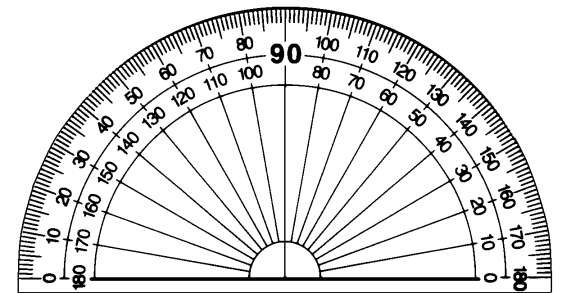 BLUE- TPC sectors
RED – PXL sectors
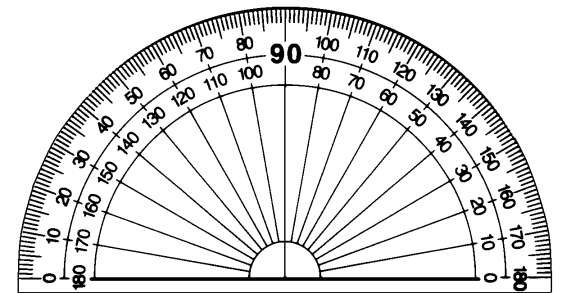